Monday 11th January – English            Describing a scene.
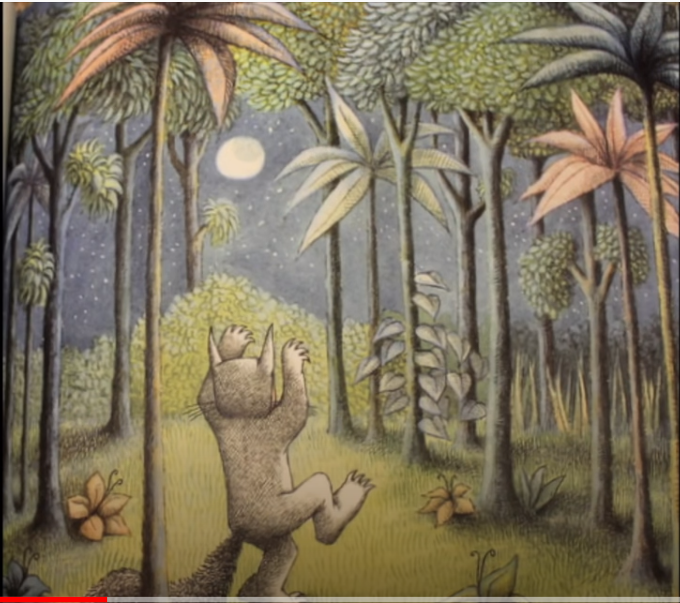 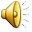 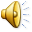 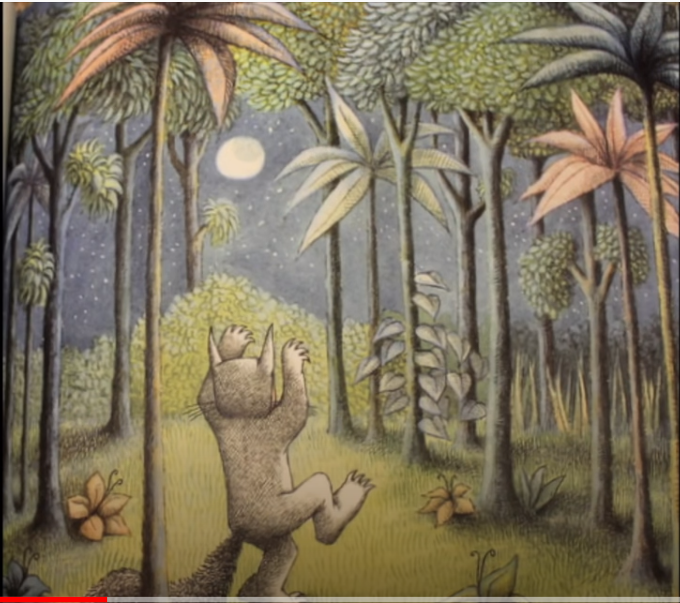 Max can see a shiny moon.
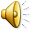